Тенденции, тренды и must-have сезона весна-лето 2013
Обзор модных журналов, интернет-источников, показов моды
В последнее время стало принято смешивать понятия тенденция  и тренд. Считается, что это одно и то же. Между тем, любая тенденция станет  трендом через два года и может сохранится в моде несколько сезонов.
Тенденция – это направление, в которое мода только начинает разворачиваться, а также, закономерность предложений  встречающаяся в коллекциях сезона различных Домов моды и модельеров.
Тренд –это повторяющие из сезона в сезон  и даже в из года в год тенденции моды. 
Тренды представляют собой характерные для модного сезона цвета, крой, отделки, детали, аксессуары, стили и т. д
Must-have сезона (от англ. must — должен) — модальный перфект, обозначающий предположение, обычно переводимое на русский выражением "должно быть",  чаще всего относятся к одежде и аксессуарам.
Must-have - это  вещи, необходимые для поддержания статуса модника.  Порой одного аксессуара достаточно, чтобы выглядеть ультрамодно. 

 Потому  нужно не забывать следить за сезонными новинками, ведь must-have сезона это не всегда что-то очень дорогое и недоступное, а даже наоборот.  
 Это может быть очень модный шарф, либо крупный браслет, либо головной убор. Любая мелочь сможет сделать ваш образ просто неповторимым.
Тенденции моды сезона весна-лето 2013
ШестидесятыеЛегкий разноцветный дух витает над коллекциями сезона весна-лето 2013. Мини-юбки, платья-трапеции,  узоры и мотивы, выполненные в ярких цветах.
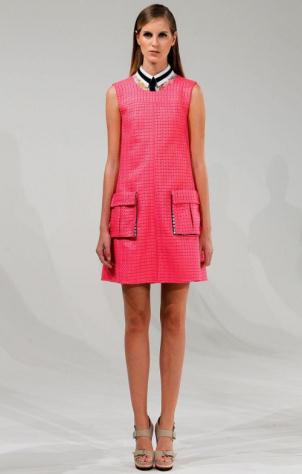 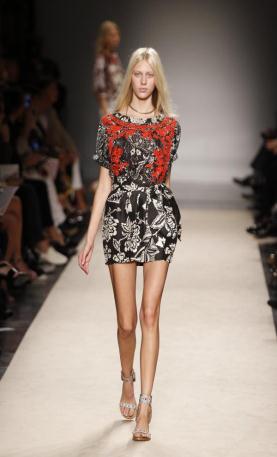 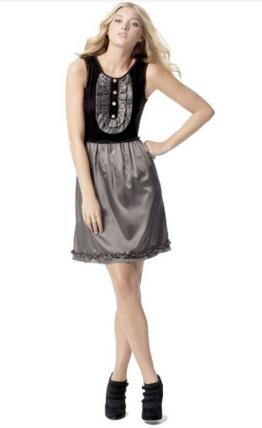 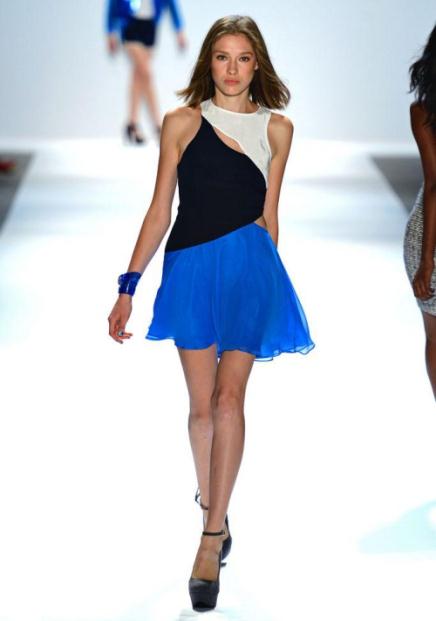 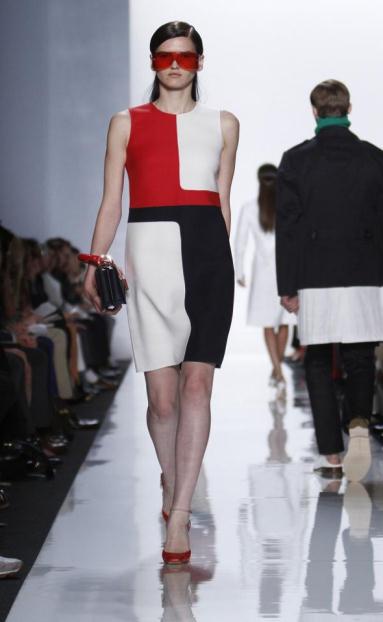 ПолосыЕдиногласный вердикт Недели моды: лето 2013 будет полосатым. Узкие и широкие, минималистские и психоделические полосы были показаны на подиуме.
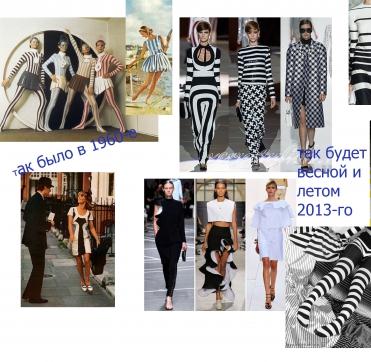 Восточные мотивы- киманоТрадиционные восточные узоры появились в этом сезоне в новой западной интерпретации, которая мысленно ссылается на Ханой, Пекин и Токио. Мотивы с драконами, лотосами, пионами и гибискусами появились в коллекциях Etro, Emilio Pucci и Prada.
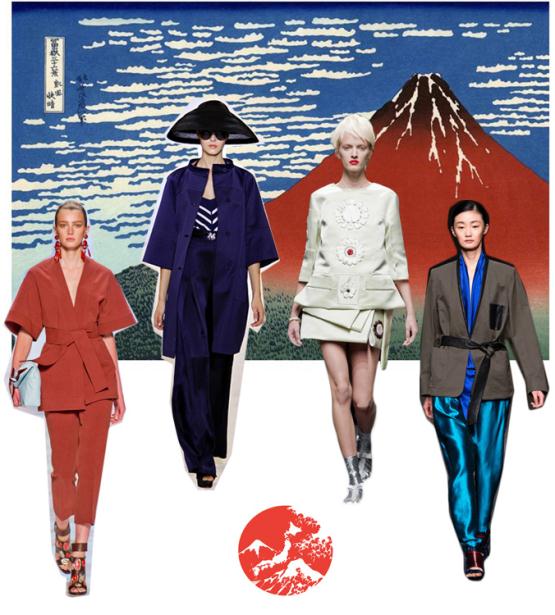 Воланы и гофраДизайнеры Gucci, Givenchy и Chloé украсили свои модели плиссировкой и гофрами, наложили раппорты рисунка друг на друга, создав тем самым острый прямоугольный силуэт следующего сезона. Воланы сезона весна-лето 2013 будут развиваться вокруг выреза, талии и манжет.
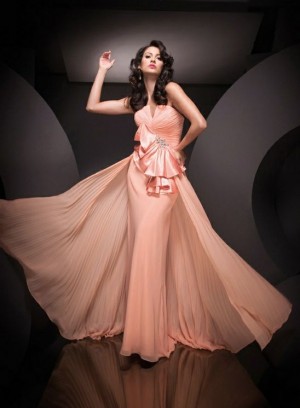 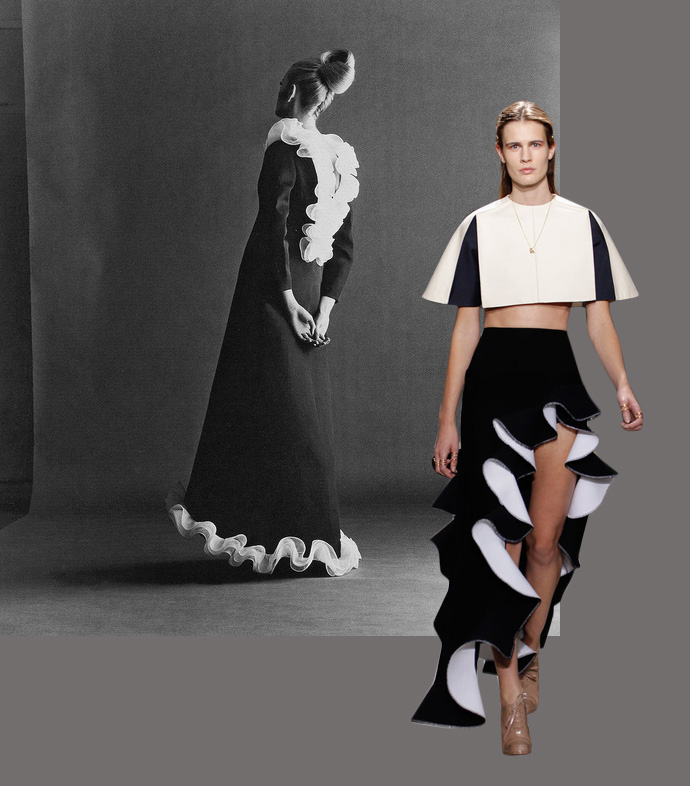 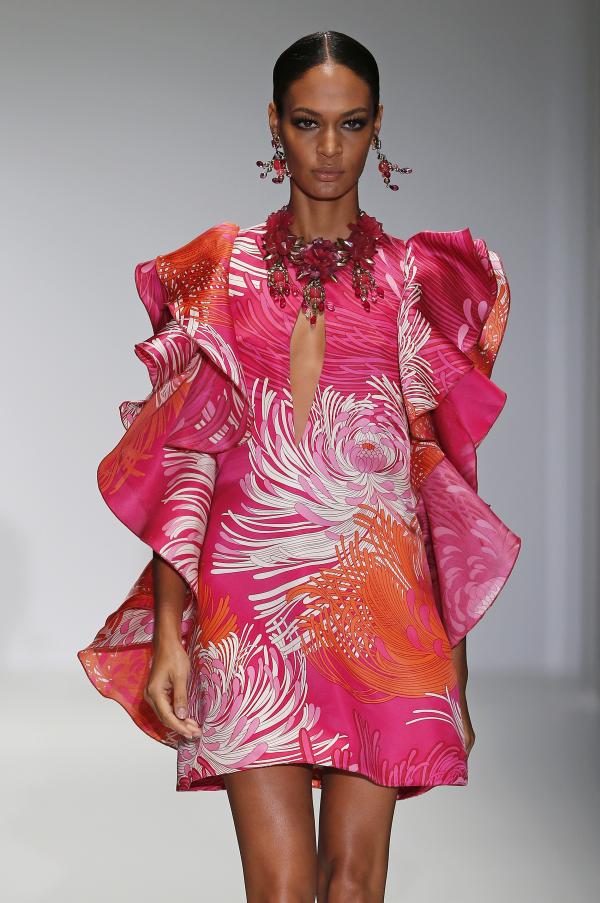 ГавайиГавайские расцветки широко представлены в новом сезоне. Гибискусы, райские птицы, колибри и пальмовые листья, берущие истоки из Гонолулу, сделают гардероб нового сезона частью тропического пейзажа.
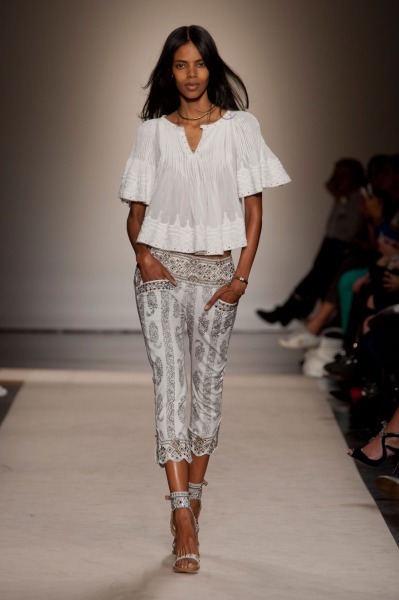 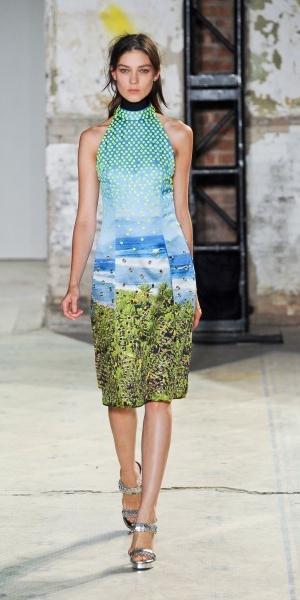 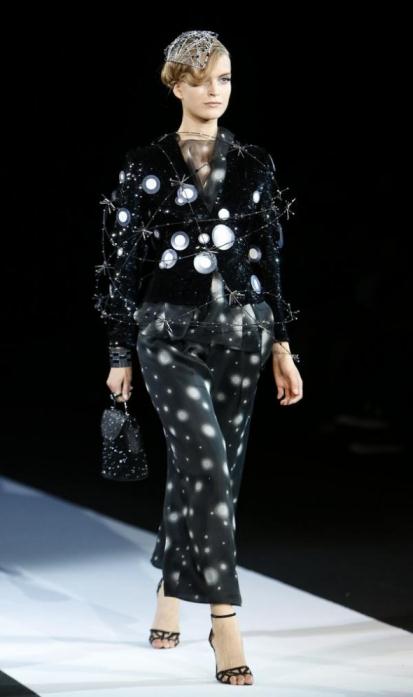 Рисунок в горошекВ новом сезоне мода возвращается к знаменитому платью в горошек Орди Хепберн из «Завтрака у Тиффани» 1961 года, подчеркивая женскую утонченность и изысканность. Классический дуэт черного платья и белых точек – основная деталь минималистского образа с элегантным оттенком. Этот эффект используют Giorgio Armani, Chanel и Haider
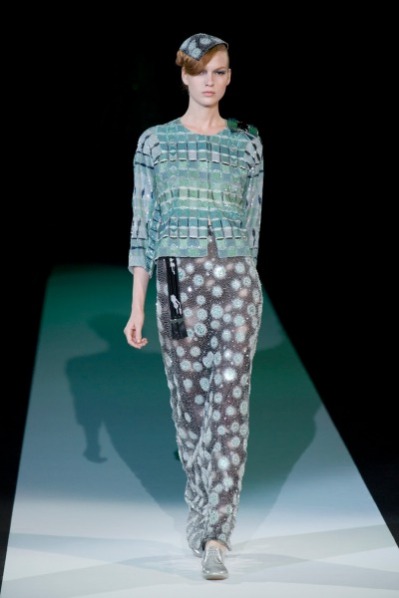 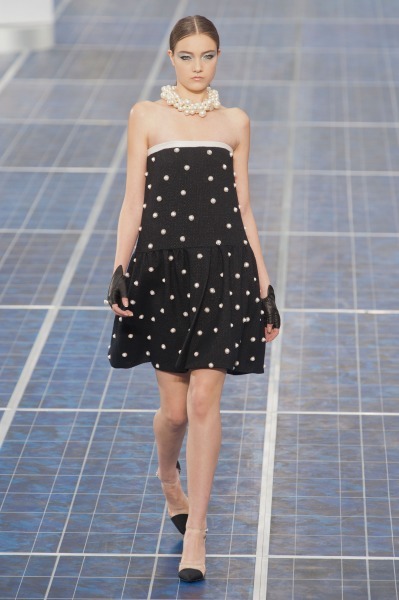 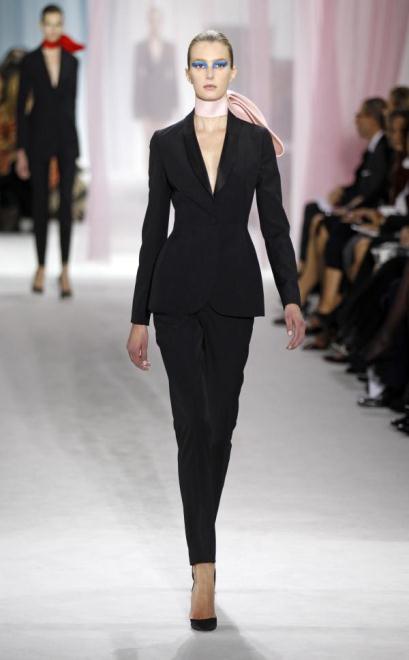 СмокингиМужская и женская андрогиния продолжает вдохновлять дизайнеров. Классические тренды, в очередной раз использованные на подиуме в коллекциях Lanvin, Christian Dior и Céline. Черные и белые силуэты в стиле фотографа Хелмута Ньютона.
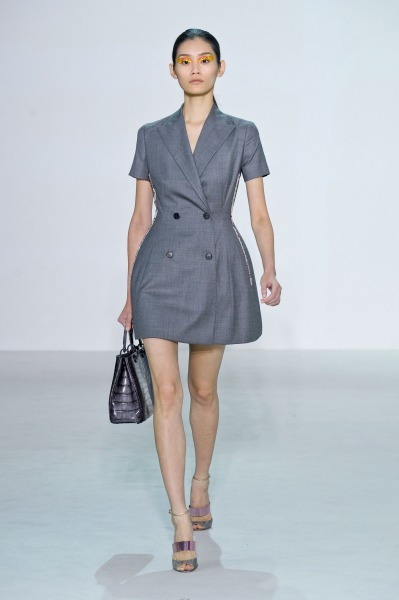 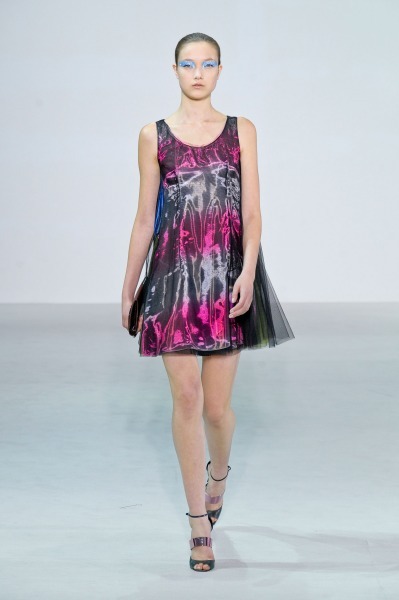 МеталлДефиле Burberry, Christian Dior и Jean-Paul Gaultier показывают, что блестящие металлические частицы задают тон новому сезону. Ослепляющая тренденция присутствующая  в тренчах Burberry, платьях Dior и Jean-Paul Gaultier.
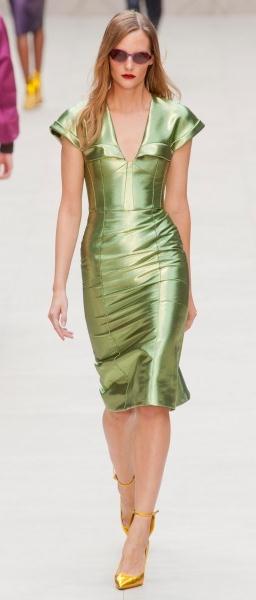 Золотые блесткиЗолотые блестки засверкают на куртках, платьях и брюках нового летнего сезона 2013. Зеркальный эффект блестящих частиц взорвет танцпол, когда закрутится дискобол. Fendi, Saint-Laurent и Ralph Lauren использовали блестки в новом сезоне.
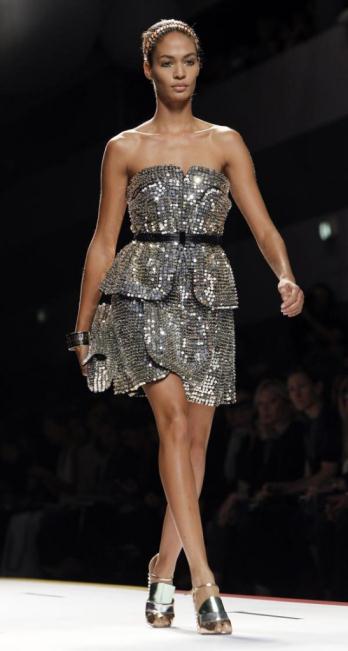 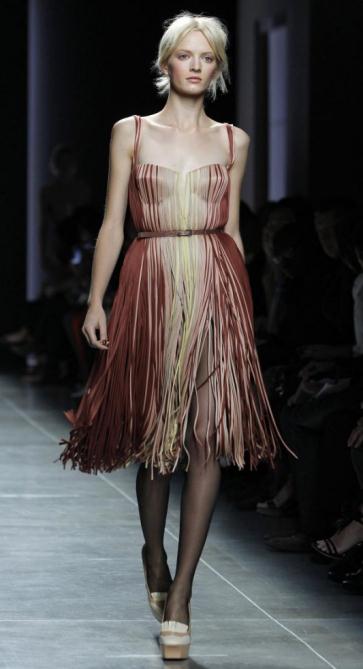 БахромаВозвращаясь к кричащим платьям в стиле чарльстон из 20-х к королевам диско 70-х, мода сезона весна-лето 2013 в очередной раз акцентирует внимание на бахроме. Nina Ricci, Bottega Veneta и Versace используют ее в новом сезоне.
СафариВ новом сезоне дизайнеры создали одежду в стиле сафари, используя бежевые тона и материалы цвета хаки. Это прослеживается в коллекциях Emporio Armani, Kenzo и MaxMara.
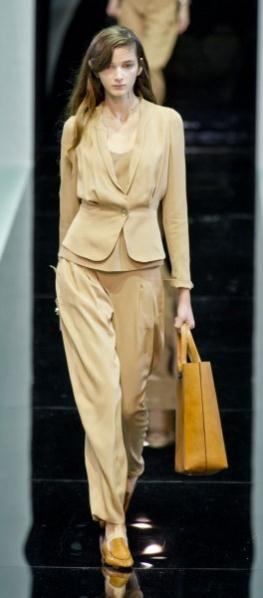 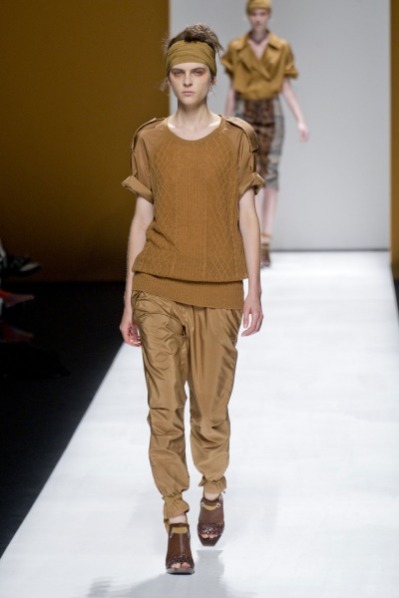 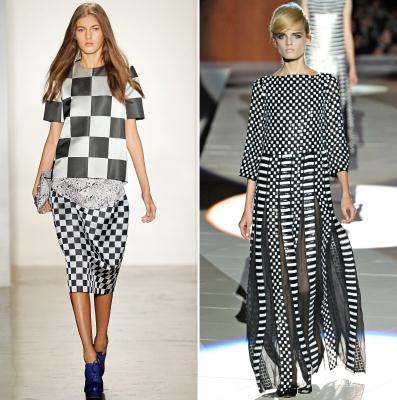 КлеткаЗа кулисами шоу Louis Vuitton Марк Джейкобс признался, что при создании своей новой коллекции был вдохновлен колоннами Бюрена, установленными в 1986 во дворе парижского Пале-Рояль. Эти же тенденции можно наблюдать в коллекции Balmain .
Тренды сезона весна-лето 2013
Белый цвет   Слои белого — с головы до ног одеться в один цвет и не выглядеть скучно. Невыполнимо? Отнюдь.    Легкие структурированные наряды из коллекций сезона весна-лето 2013 подойдут всем модным "ангелам".
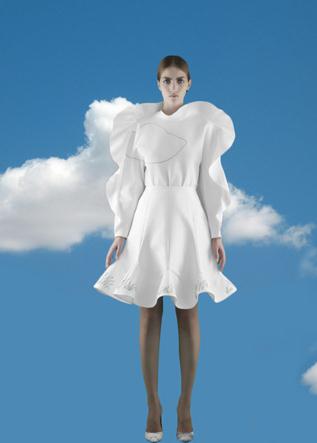 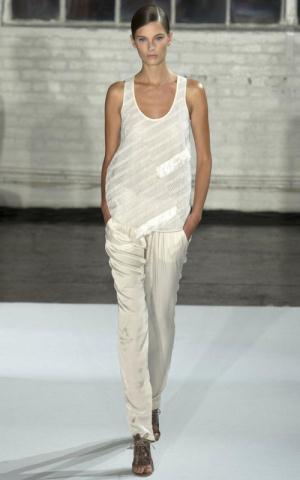 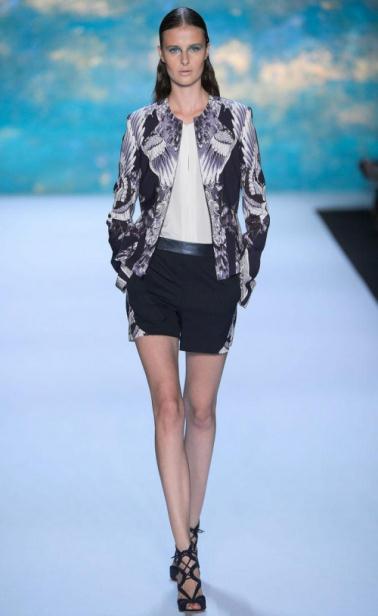 Шорты.В этом сезоне нам предстоит отложить на дальнюю полку шкафа наши любимые джинсовые шорты, так как теперь на пике популярности шорты. выполненные из более благородных материалов либо в строгом, более классическом стиле, либо спортивном.
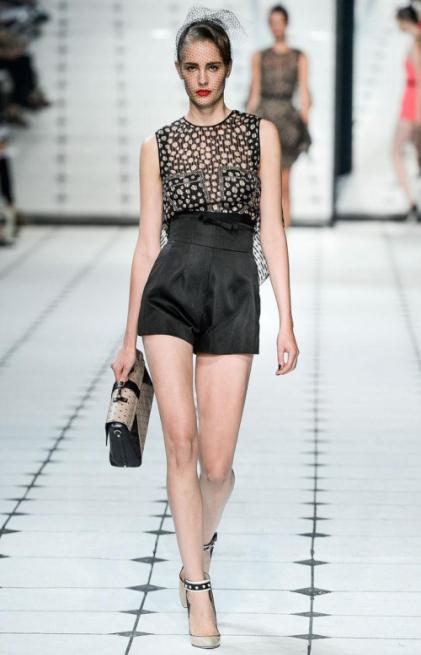 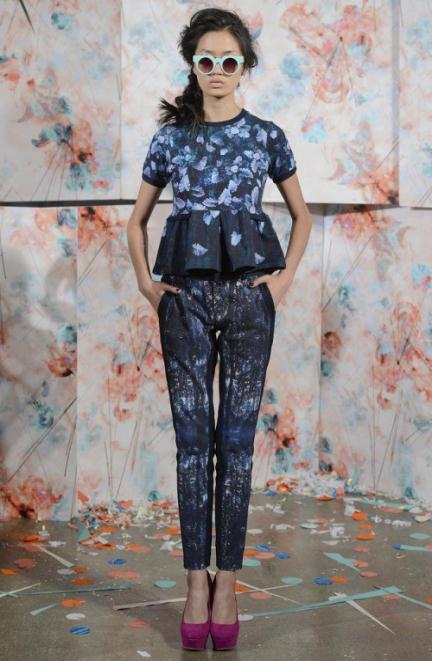 Баска.    И вновь баска на пике популярности.      В новом сезоне сочетаем топ с баской как с юбкой- карандашом, с обтягивающей мини, так и с узкими укороченными брюками, еще одним хитом сезона.
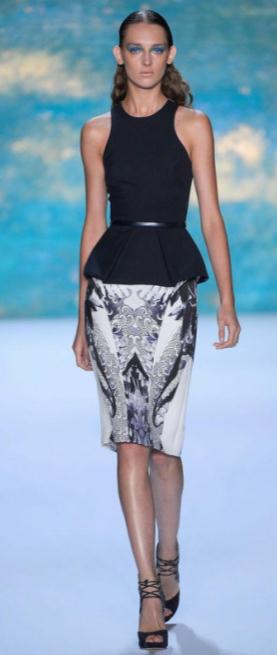 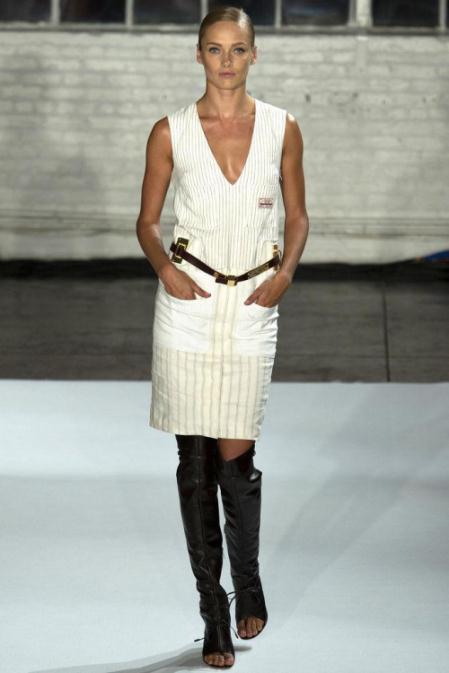 Накладные карманы  Этот тренд перешел к нам из осенне-зимнего сезона 2012.    Крупные карманы украшают не только брюки и шорты, но и женственные платья и юбки.
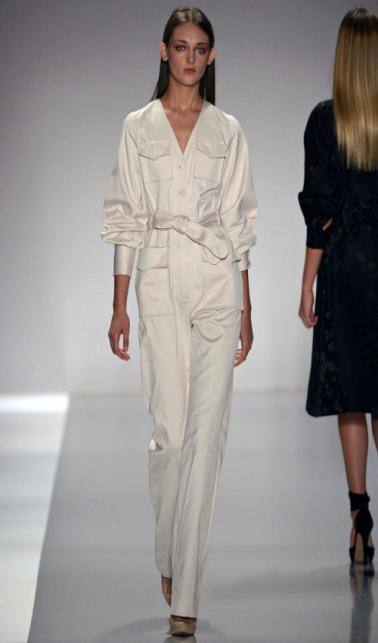 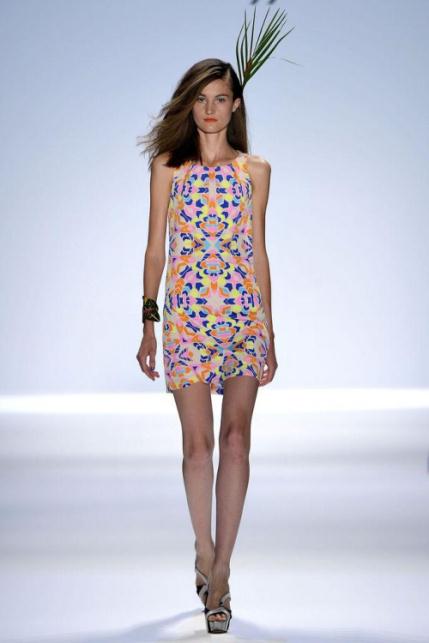 Этнический принт     Этот принт так же пришел из предыдущих сезонов.      Сочетаем как платья и юбки, так и шорты и брюки с этим принтом с однотонными вещами.
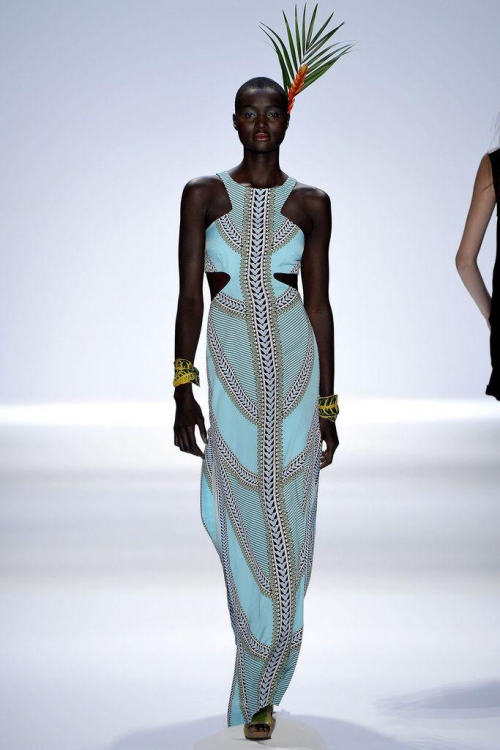 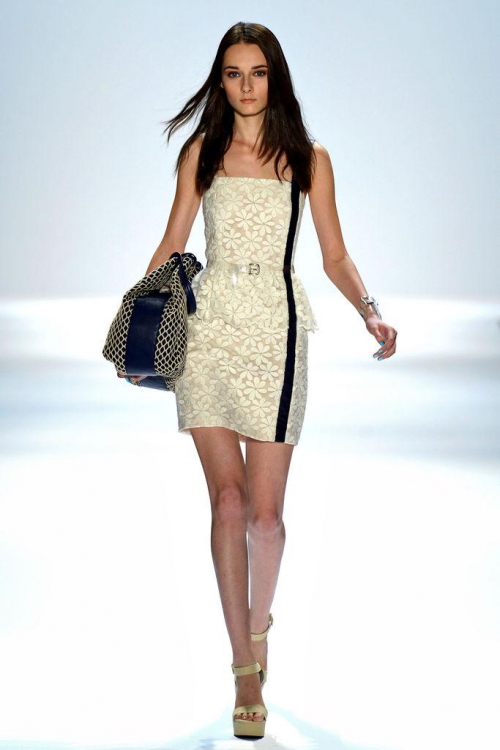 Черный+белый    Уже не первый сезон на пике популярности держится сочетание именно этих цветов.     Классика жанра по новому прекрасно подойдет для офиса.
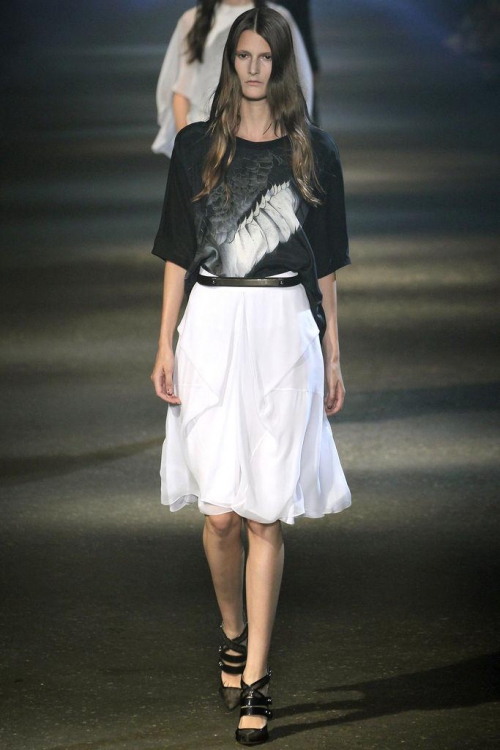 Топики-бра  Мягкие, повседневные, почти как спортивные топы. В отличие от твердых корсетов прошлых сезонов, такие топы демократичны и женственны.
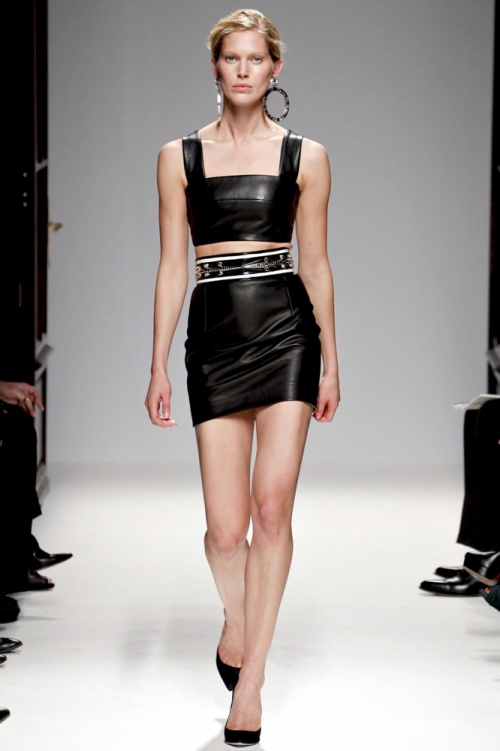 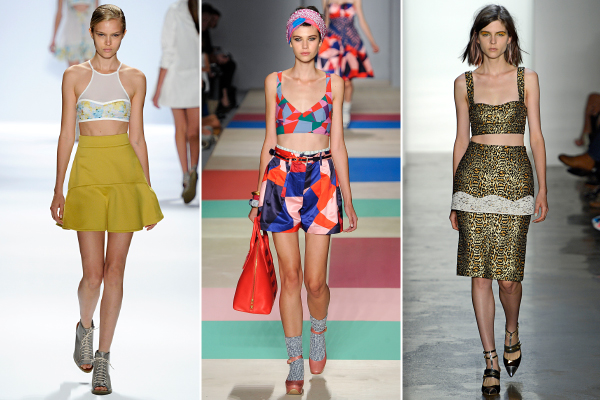 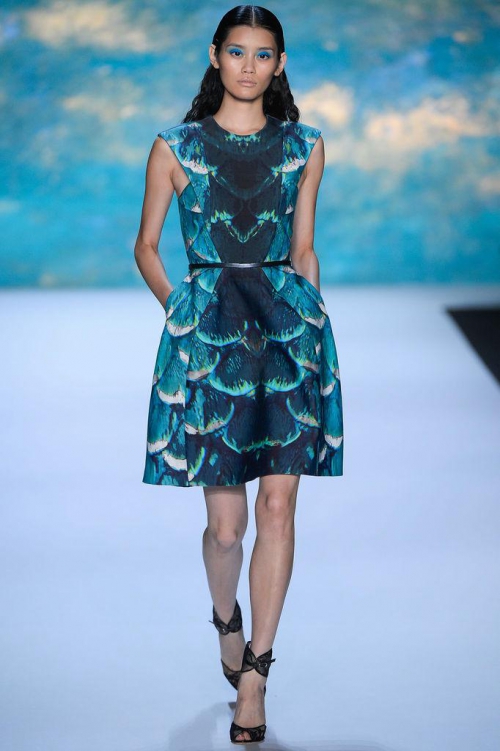 Чешуя   Этот необычный тренд так же не является новым, но в предстоящем сезоне чешуей покрыто абсолютно все-платья, юбки, брюки.
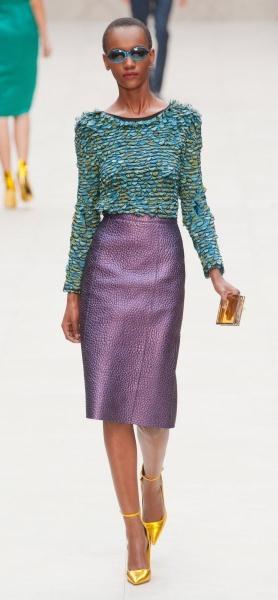 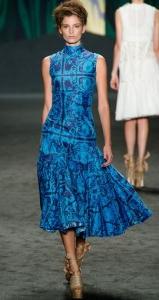 Пышные юбки. Пышные платья и просто юбки тренд модных тенденций. Длина от очень короткой до середины икры позволяет подобрать пышную юбку соответственно стилю и погодным условиям.
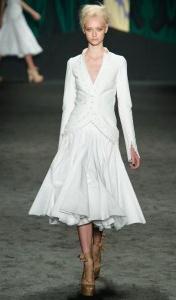 "Бумажные" узоры и вырезы.    Как бумажные снежинки выглядят модные платья нового сезона весна-лето 2013.     Это изящно и необычно. Кроме того, в отличие от прошлого сезона – исключительно женственно.
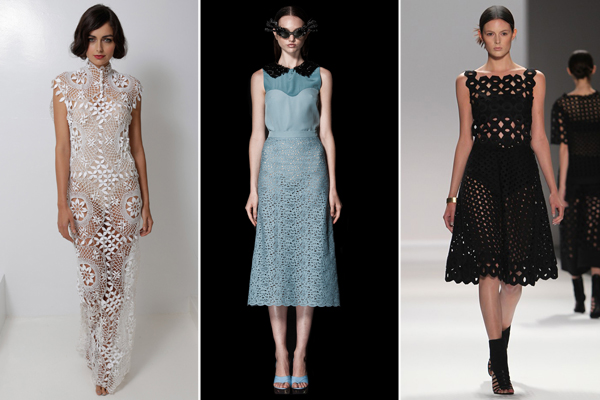 Деним девяностых.     Не совсем точная копия, но все же очень похоже.       Теперь светлая джинса должна быть у всех.   Самый модный объект из такого денима – свободные, чуть мешковатые брюки.
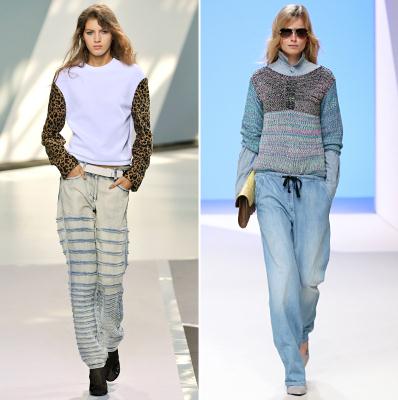 Макраме — нет, это не цветочное кашпо. Это привлекательно, и в новом сезоне весна-лето 2013 модные дизайнеры практически единогласно предлагают добавить в образ ажурных нарядов.
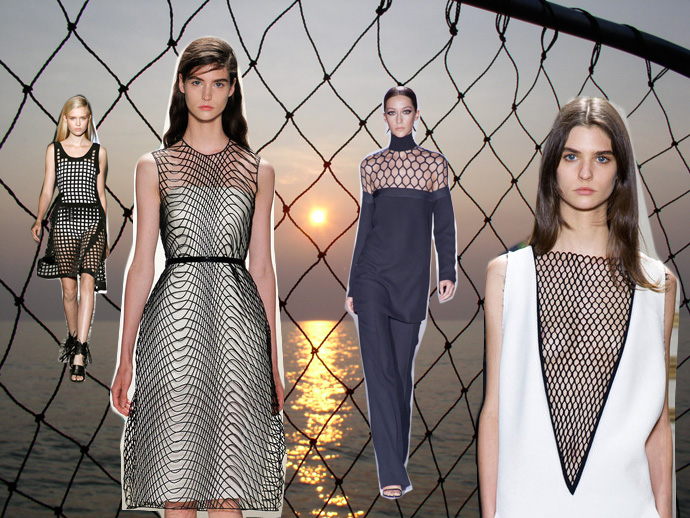 Пластиковый блеск — неожиданно, но и пластик может быть модным. Дело в силуэте и цвете. Мировые дизайнеры показали класс там, где никто не ожидал – жакет из пластика. В дождь придется как нельзя кстати.
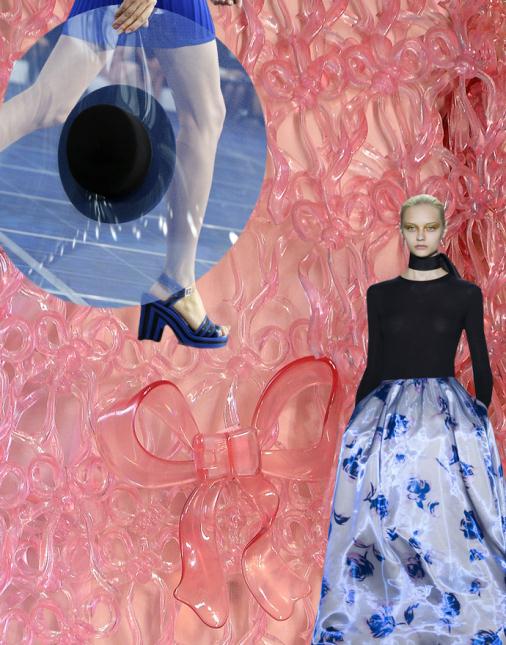 Кожа - must have сезона весна-лето 2013
В новом сезоне кожа просто вскружила голову дизайнерам. 
      Они предлагают нам облачиться в кожу с ног до головы, и причем, кожа может быть абсолютно разных оттенков, от оттенка пудры до флюоресцентного голубого или фиолетового.
      Так же в весенне-летнем сезоне кожа рептилии  на пике популярности.
      Дизайнеры решили так же вернуть тренд 80-90-х годов — латекс и металлизированную кожу разных цветов и оттенков.       Так же дизайнеры и стилисты предлагают нам носить либо total look из кожи, либо одну вещь, выполненную из кожи, которая является основной составляющей вашего комплекта, такую, как, например, брюки.